EASY ENGLISHGRADE 8
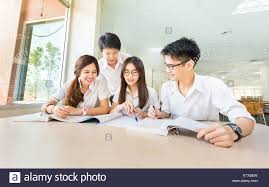 ZONAL EDUCATION OFFICE – EMBILIPITIYA
                                     Prepared by – Ms. D.A.N.Lakmali
                                                R/Emb/ Mulendiyawala M.V.
UNIT 04MOTHER NATURE
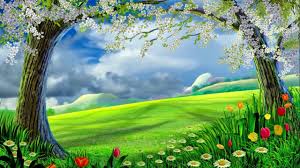 Activity – 4.3
Competency Level – 5.3 Transfers Information in to other forms.
Nature inspired creations.
Flying Machines.
Birds’ streamlined body shape
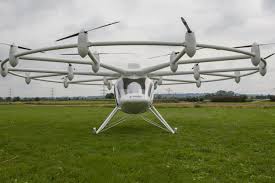 Leonardo da Vinci analyzed the flight of birds and adapted it for the construction on flying machines.
On the arrangement of wings and feathers.
Let’s write a small paragraph on “flying machines”.
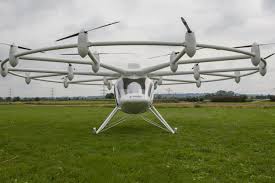 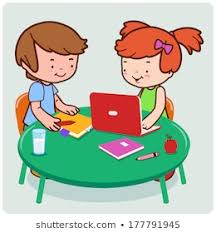 Architectural monuments based on nature.
Eiffel Tower
Based on the structure of the human bone tissue
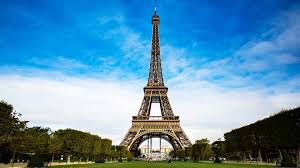 Telegraph Poles
Method of wind resistance similar to blades of grass
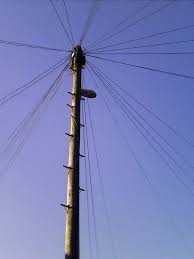 Crystal Palace
Designed by Joseph Paxton.
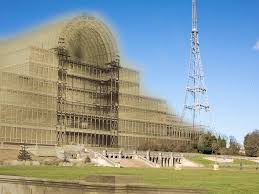 In London
Used the leaves of the tropical water lily as model
Bats
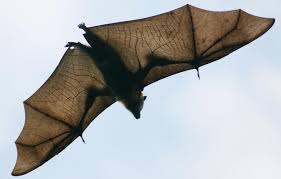 Diagnosis of diseases through ultra sound
Write a small paragraph on “architectural monuments based on nature”.
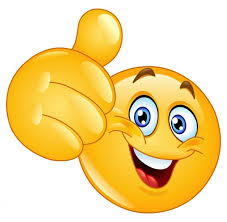 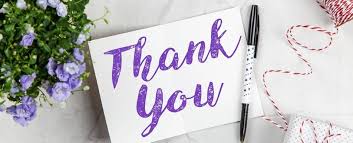